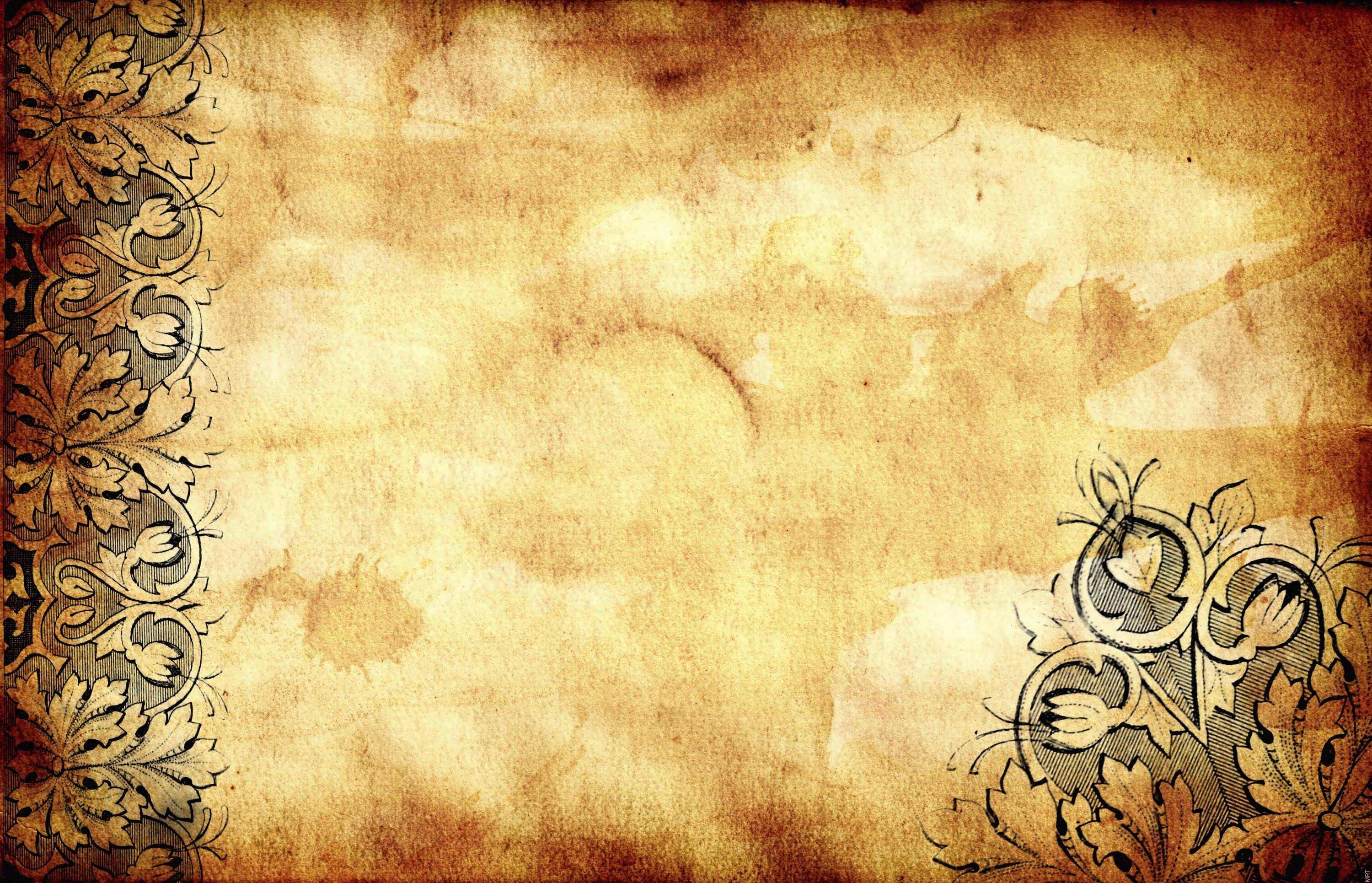 بسم الله الرحمن الرحیم
درس حسابداری دولتی پیشرفته
کتاب حسابداری و کنترلهای مالی دولتی
نوشته - دکتر جعفر باباجانی
فصل اول 
خصوصیات سازمانهای دولتی
نام استاد: خانم صدیقه جعفری
نام درس: حسابداری دولتی
رشته: حسابداری 
زمستان 1398
مقدمه : در این فصل با مطالب ذیل آشنا خواهیم
انواع فعالیتهای دولت
انواع سازمانهای دولتی
1- سازمانهای مجری فعالیتهای از نوع دولتی 
وزارتخانه ها – تعریف در ماده2 قانون محاسبات عمومی کشور ”وزارتخانه واحد سازمانی مشخصی است که به موجب قانون به این عنوان شناخته شده یا بشود“
موسسه دولتی – تعریف در ماده3 قانون محاسبات عمومی کشور ”موسسه دولتی واحد سازمانی مشخصی است که بموجب قانون ایجاد و زیر نظر یکی از قوای سه گانه اداره می شود و عنوان وزارتخانه ندارد
2- سازمانهای مجری فعالیتهای از نوع بازرگانی
سازمان های بازرگانی وابسته به دولت  به سازمان هایی گفته می شود که علاوه بر آنکه هزینه های تولید کالا و خدمات را از محل درآمدهای خود تامین می نمایند،مقداری درآمد نیز برای دولت تحصیل می کنند.

شرکت های دولتی : به واحد سازمانی مشخصی گفته می شود که با اجازه قانون تشکیل شده باشد و بیش از 50 درصد از سرمایه آن متعلق به دولت باشد. مانند شرکت دخانیات ایران، شرکت فولاد ایران، سازمان های منطقه های برق و آب
مقایسه سازمانهای دولتی و سازمانهای بازرگانی بخش خصوصی
تفاوت حسابها و صورتهای مالی سازمانهای دولتی با موسسات بازرگانی
دلیل تفاوت موجود ناشی از انگیزه تاسیس سازمانهای بازرگانی و دولتی استصورت سود و زیان یکی از صورتهای مالی اساسی موسسات بازرگانی است در حالی که در موسسات دولتی که انگیزه تشکیل آنها سود نبوده و فعالیت غیر بازرگانی انجام می دهندتنظیم صورت سود و زیان موردی ندارد.لذا بجای آن صورت درآمد و هزینه تنظیم می گردد.در حسابداری بازرگانی ترازنامه یکی از صورتهای مالی اساسی محسوب می شود در حالیکه در حسابداری دولتی این صورت مالی با تفاوتهای قابل ملاحضه ای تنظیم می شود و علت را هم میتوان در نوع دارائیهای ثابت عمومی که بعضا بهای آنها قابل ارزیابی برای انعکاس در ترازنامه نمی باشدنظیر رودخانه  جنگل منابع طبیعی معدن و .... و همچنین نحوه ثبت دارائیهای ثابت در هنگام خرید از محل وجوه دولتی و اهدافی که انعکاس دارائیها در ترازنامه دنبال میکند جستجو نمود.
در هر سازمان دولتی معمولا صورتهای مالی زیر در پایان هر سال مالی تهیه می شود:
1- ترازنامه هریك از حسابهای مستقل یا واحدهای حسابداری و مالی مستقل كه در سازمانهای دولتی نگهداری می شد (متضمن داراییها، بدهیها، اندوخته و مازاد انباشته)  و نیز ترازنامه تركیبی از كلیه حسابهای مستقل.2- صورتحساب درامدها، هزینه ها و تغییرات در مازاد برای هر یك از حسابهای مستقل و نیز صورت تركیبی آنها3- صورت درامدها و سایر منابع تامین اعتبار برحسب طبقه بندی استاندارد درامدها و صورت هزینه ها بر حسب برنامه، فعالیتها، طرحها، مواد هزینه و سایر گروه بندیهای استاندارد هزینه ها4- صورت مقایسه درامدهای شناسایی شده با درامدهای پیش بینی شده و هزینه های انجام شده با اعتبارات مصوب
لزوم نگهداری حسابهای مستقل در حسابداری دولتی
حساب مستقل: هر حساب مستقل عبارت است از وجوه نقد یا سایر داراییها و منابع مالی كه برای اجرای برنامه ها و عملیات معین یا جهت نیل به اهداف مشخص طبق قوانین و مقررات اختصاص داده شده است.هر حساب مستقل معمولا شامل مجموعه ای از فعالیتهای مالی جداگانه و گروه حسابهای منفك و خودتراز برای ثبت انواع داراییها، بدهیها، ارزش ویژه، درامدها و هزینه های مربوط به آن می باشد. مابه اتفاوت درامدها و هزینه های هر دوره مالی مازاد یا كسری همان دوره را ایجاد می كند و مابه التفاوت داراییها و بدهیهادر پایان هر دوره مالی معادل ارزش ویژه حساب مستقل است كه اساسا شامل مازاد انباشته شده (مازاد تخصیص نیافته) و اندوخته هایی است كه برای مقاصد معین درنظر گرفته شده است.در برخی از حسابهای مستقل علاوه بر حسابهای عادی، حسابهای بودجه متضمن درامدهای پیش بینی شده، اعتبارات مصوب و تعهدات قطعی نشده نیز نگهداری می شود. در این صورت مابه التفاوت داراییها و درامدهای پیش بینی شده با بدهیها و اعتبارات مصوب و اندوخته ها معادل مازاد انباشته ای بودجه ای حساب مستقل خواهد بود.
کاربرد حسابداری و گزارشگری مالی دولتی
مبانی حسابداری
حسابداری نقدی:
در حسابداری نقدی درامدها در سال مالی وصول وجوه نقد مربوط و هزینه ها در سال مالی پرداخت وجوه نقد مربوطه به حساب منظور می شوند.صورتهای مالی که با حسابداری نقدی تنظیم می شود معمولا فاقد حسابهای دریافتنی و پرداختنی است. اموال خریداری شده نیز ممکن است به جای انعکاس در حسابهای دارایی ثابت، در هنگام خرید مستقیما به حساب هزینه منظور شود، ولی سرمایه گذاریها و بدهیهای بلندمدت ناشی از فعالیتهای مالی نقدی معمولا در حسابهای ترازنامه ای ثبت می شوند. سرمایه گذاریها و اوراق بهاداری که نقدا خریداری شده اند به بهای تمام شده ثبت می شوند ولی در ترازنامه معمولا ارزش بازار آنها نیز در داخل پرانتز در مقابل بهای تمام شده نشان داده می شود. سرمایه گذاریها و اوراق بهاداری که به عنوان کمک یا هدیه دریافت شده است به ارزش متعارف بازار در تاریخ دریافت در حسابها منظور می شود.
حسابداری تعهدی:
در حسابداری تعهدی درامدها در سال انجام خدمات یا فروش کالاها، و هزینه ها در سال دریافت کالاها و خدمات و ایجاد تعهد به حساب منظور می شوند.در حسابداری بازرگانی به منظور رعایت اصل وضع هزینه های هر دوره مالیاز درامدهای متعلق به همان دوره و تعیین سود یا زیان سال مالی و وضعیت مالی واقعی در پایان هر دوره مالی معمولااز حسابداری تعهدی استفاده می شود. افتتاح حسابهایی مانند پیش پرداختها، هزینه های معوق و پیش دریافتها و همچنین به حساب دارایی منظور نمودن موجودی کالای پایان دوره مالی از نتایج به کار بردن حسابداری تعهدی است. دلایل دشواری استفاده ازروش تعهدی:الف) عدم امکان اندازه گیری دقیق میزان درآمدب) عدم اطمینان از وصول درآمد در کوتاه مدت
شناسائی و ثبت درآمدها در مبنای تعهدی و نقدی
مبنای تعهدی
مبنای نقدی
درآمدهادر دوره مالی که قابل وصول باشند
در زمان شناسائی :
مالیاتهای دریافتنی 	xx
                     درآمد	xx
بانک 	xx
      درآمد	xx
در زمان وصول:
بانک 	xx
           مالیاتهای دریافتنی 	xx
شناسائی و ثبت درآمدها در مبنای تعهدی تعدیل شده
مبنای تعهدی
مبنای نقدی
درآمدهای که در دوره مالی قابل اندازه گیری نباشند 
یا 
در دوره مالی و یا مدت کوتاهی قابل وصول نباشد
در زمان شناسائی :
مالیاتهای دریافتنی 	xx
                     درآمد	xx
بانک 	xx
      درآمد	xx
در زمان وصول:
بانک 	xx
           مالیاتهای دریافتنی 	xx
مقایسه مبنای نقدی کامل و نقدی تعدیل شده
نقدی تعدیل شده
نقدی کامل
تنخواه – هزینه 
پیش پرداخت – هزینه 
علی الحساب – هزینه 
پرداخت بهای کالای تحویل شده – هزینه
تنخواه – تنخواه
پیش پرداخت – پیش پرداخت
علی الحساب – علی الحساب
پرداخت بهای کالای تحویل شده – هزینه
علل تبدیل نشدن مبنای حسابداری وزارتخانه ها و موسسات دولتی ایران به تعهدی یا تعهدی تعدیل شده:
1- درصد قابل توجهی از هزینه های موسسات دولتی را هزینه های پرسنلی تشکیل می دهد که ارقام تعهد شده و پرداخت شده آن تقریبا مساویند.
2- تبدیل مبنای حسابداری مستلزم وجود مالی معتنابه و نیز تخصصهای حسابداری در سطوح بالاست که موسسات دولتی معمولا فاقد آنها هستند.
3- تبدیل مبنای حسابداری مستلزم انجام تغییرات و تحولات اساسی در نظام بودجه ریزی به منظور تبدیل بودجه برنامه ای به بودجه عملیاتی جهت ایجاد ارتباط میان خدمات ارائه شده توسط سازمانهای دولتی با بهای تمام شده خدمات مذکور است.
4- تبدیل مبنای حسابداری به تعهدی مستلزم انجام اصلاحات و تعدیلات اساسی در سازمان و روشهای حسابداری دولتی و طبقه بندی حسابهای آن است.
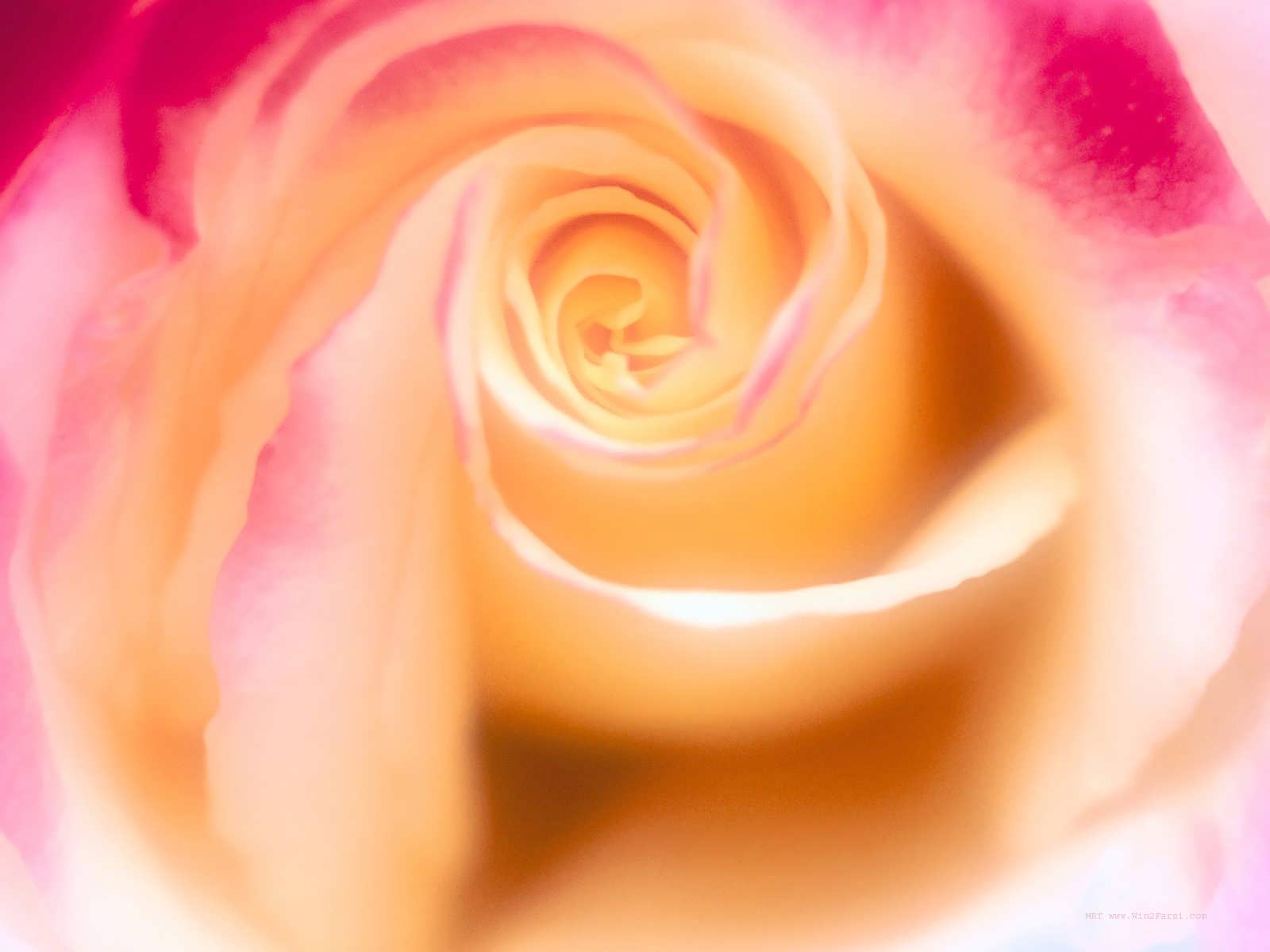 با تشکر از توجه شما